ANNE WITH AN E
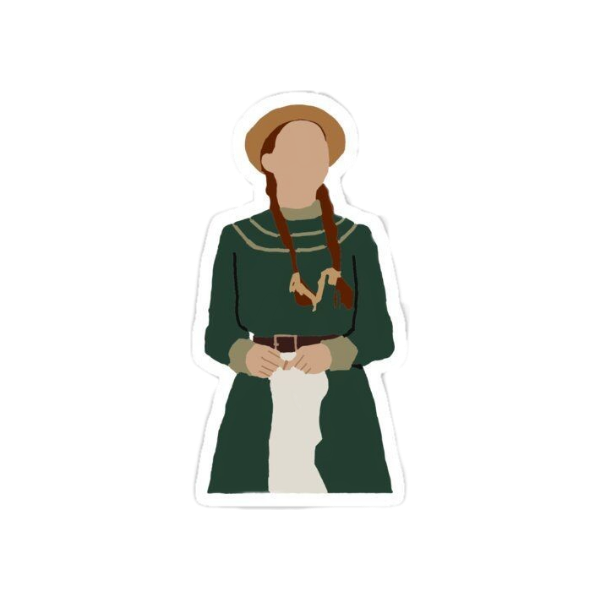 APRENDENDO INGLÊS COM A HISTÓRIA DE ANNE
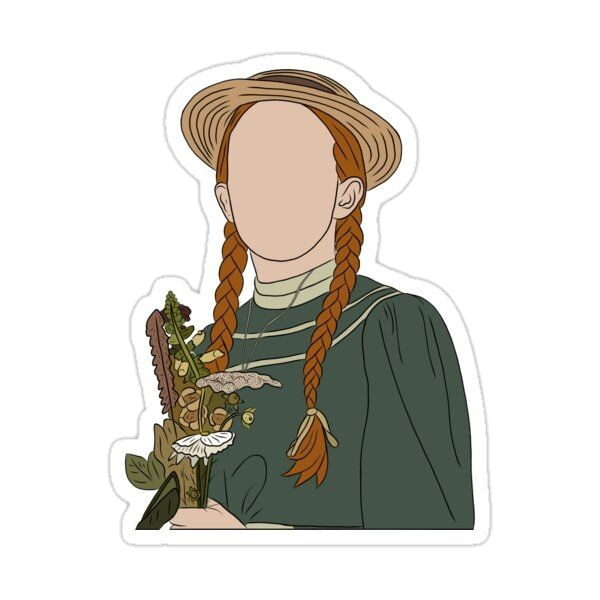 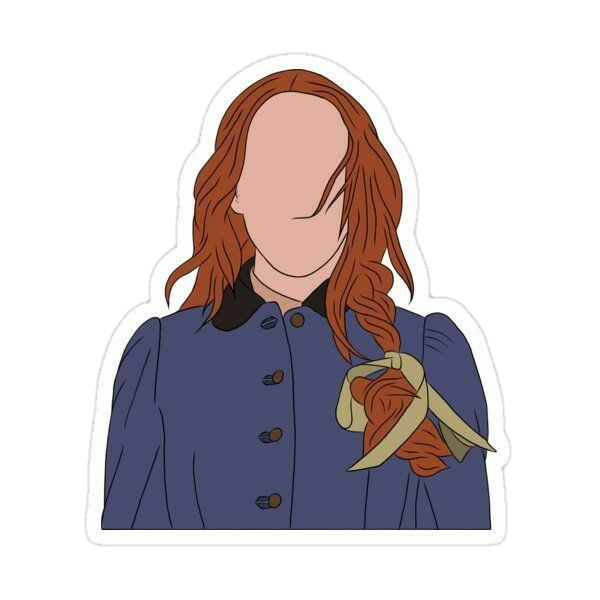 • ARTHUR AVELINO
• ELLEN CASSINO
• ISA FANNY 
• STEPHANY LUYSE
Anne is also characterized by her fair complexion and face full of freckles. She is lanky as a child and refers to herself as being unattractively skinny.Marilla misconstrues Anne’s constant fixation with her hair as vanity, but in reality Anne is extremely self-conscious about her appearance.
—SOMEONE FAMOUS
TRADUÇÃO:
Anne também é caracterizada por sua pele clara e rosto cheio de sardas. Ela é esguia quando criança e refere-se a si mesma como sendo pouco atraente.Marilla interpreta mal a fixação constante de Anne por seu cabelo como vaidade, mas na realidade Anne é extremamente autoconsciente sobre sua aparência.
—SOMEONE FAMOUS
“UM SIMPLES PARÁGRAFO”
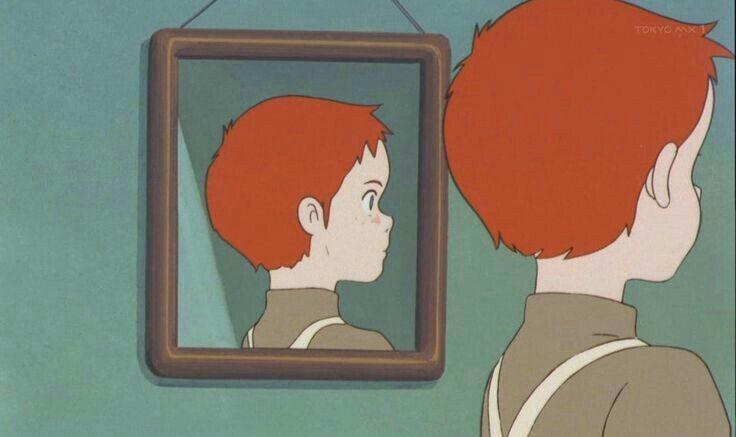 “One fine day you won’t care what others say.” – Anne With an E
WORDS
MISCONSTRUES
HERSELF
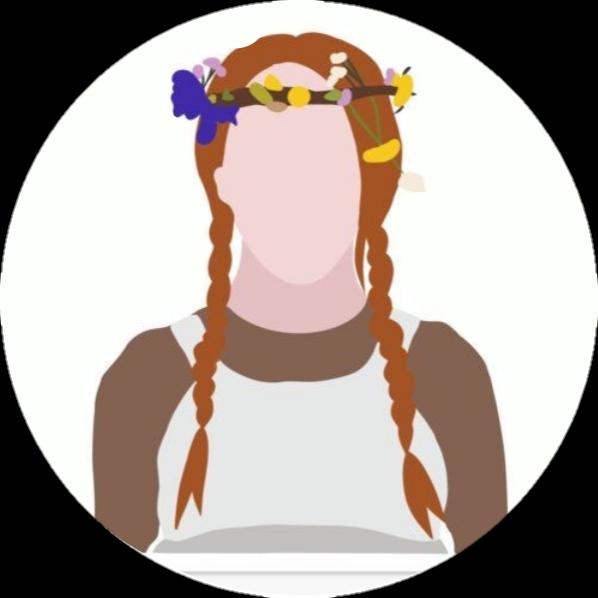 03
01
(interpretar mal)
(a si, a ela mesma, -se)
VANITY
02
(vaidade)
HERSELF
VANITY
01
Ex: She loves herself.
Ex: The vanity is a cardinal sin.
02
MISCONSTRUES
03
Ex: She made
misconstrues.
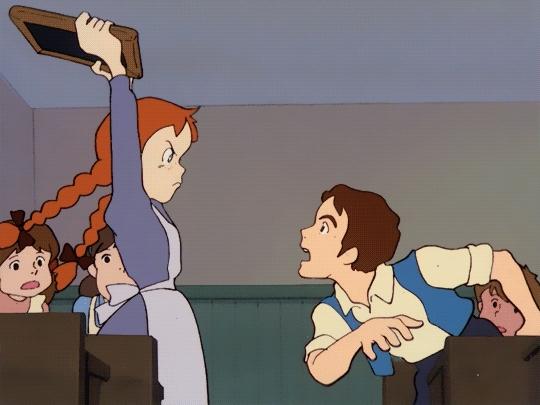 BYE!